Propostas da FNP para financiamento de ações de mitigação às mudanças climáticas e descarbonização do transporte público: Subvenções, COSIP e CIDE-Combustíveis
SUBVENÇÕES
para a renovação e descarbonização da frota de transporte público coletivo
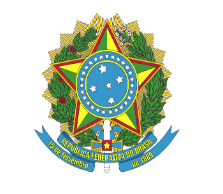 Proposta
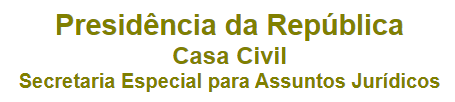 LEI Nº 14.789, DE 29 DE DEZEMBRO DE 2023

Art. 1º A pessoa jurídica tributada pelo lucro real que receber subvenção da União, dos Estados, do Distrito Federal ou dos Municípios para implantar ou expandir empreendimento econômico poderá apurar crédito fiscal de subvenção para investimento, observado o disposto nesta Lei.

Art. 21. Ficam revogados os seguintes dispositivos:
IV - art. 30 da Lei nº 12.973/2014

Art. 30. As subvenções para investimento, inclusive mediante isenção ou redução de impostos, concedidas como estímulo à implantação ou expansão de empreendimentos econômicos e as doações feitas pelo poder público não serão computadas na determinação do lucro real, desde que seja registrada em reserva de lucros.
Isenção do IRPJ e da CSLL a parcela de subvenção destinada à descarbonização da frota de ônibus utilizada no transporte público, transferida pela União, Estados, Distrito Federal ou Municípios, para pessoas jurídicas.
COSIP
Contribuição para o Custeio do Serviço de
Iluminação Pública
Depois da Reforma Tributária
Antes da Reforma Tributária
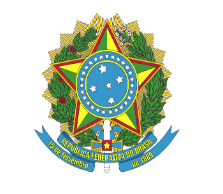 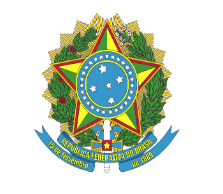 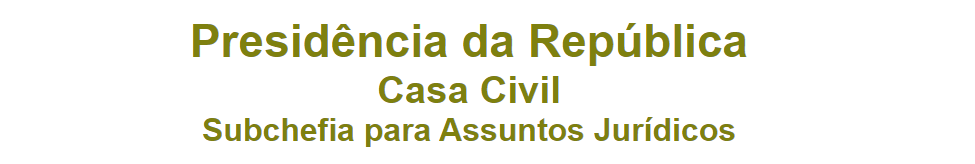 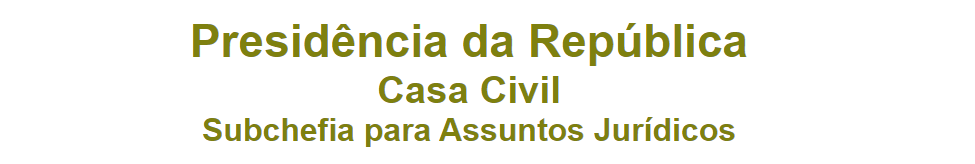 CONSTITUIÇÃO DA REPÚBLICA FEDERATIVA DO BRASIL DE 1988

Art. 149-A. Os Municípios e o Distrito Federal poderão instituir contribuição, na forma das respectivas leis, para o custeio, a expansão e a melhoria do serviço de iluminação pública e de sistemas de monitoramento para segurança e preservação de logradouros públicos, observado o disposto no art. 150, I e III.
CONSTITUIÇÃO DA REPÚBLICA FEDERATIVA DO BRASIL DE 1988

Art. 149-A Os Municípios e o Distrito Federal poderão instituir contribuição, na forma das respectivas leis, para o custeio do serviço de iluminação pública, observado o disposto no art. 150, I e III.
POSSIBILIDADES DE APLICAÇÃO DA COSIP
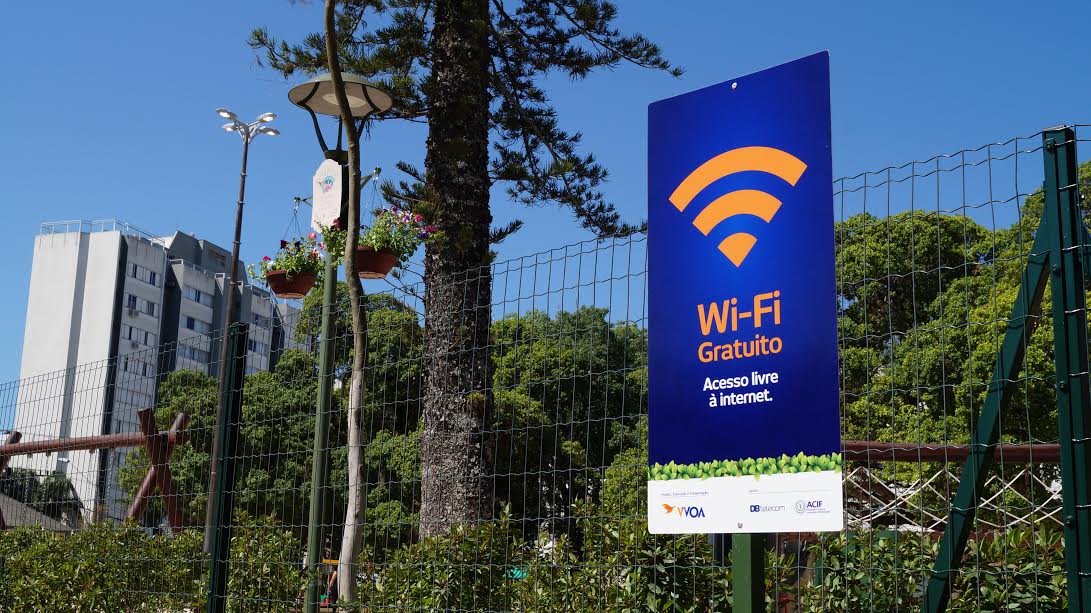 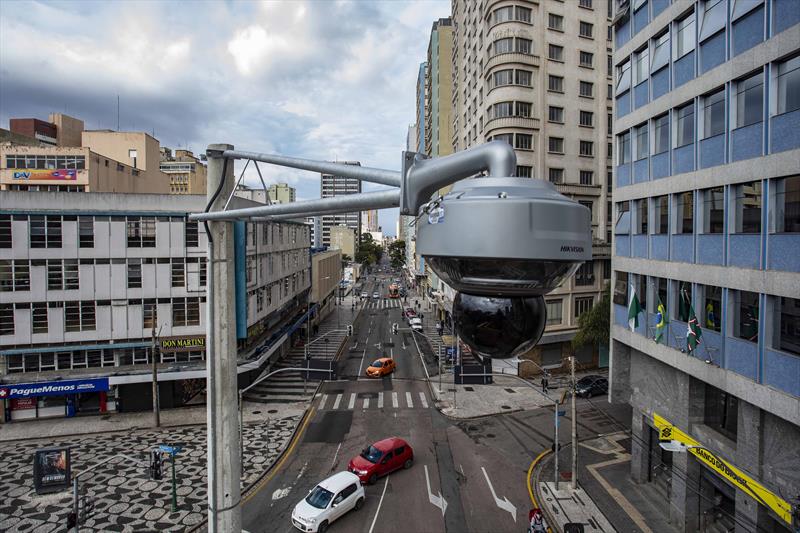 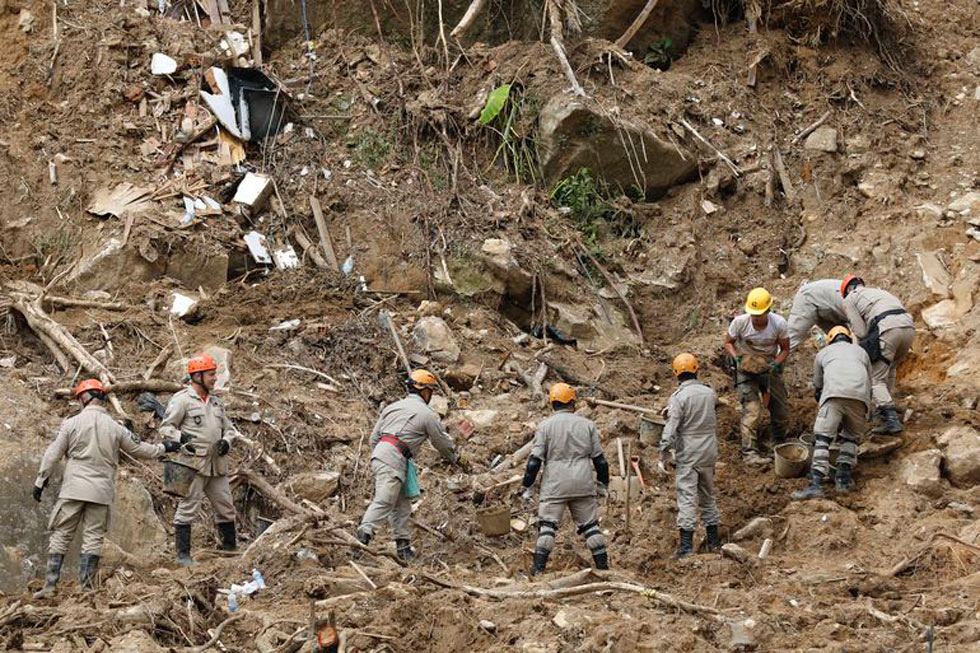 Sensores de umidade
WiFi público
Videomonitoramento
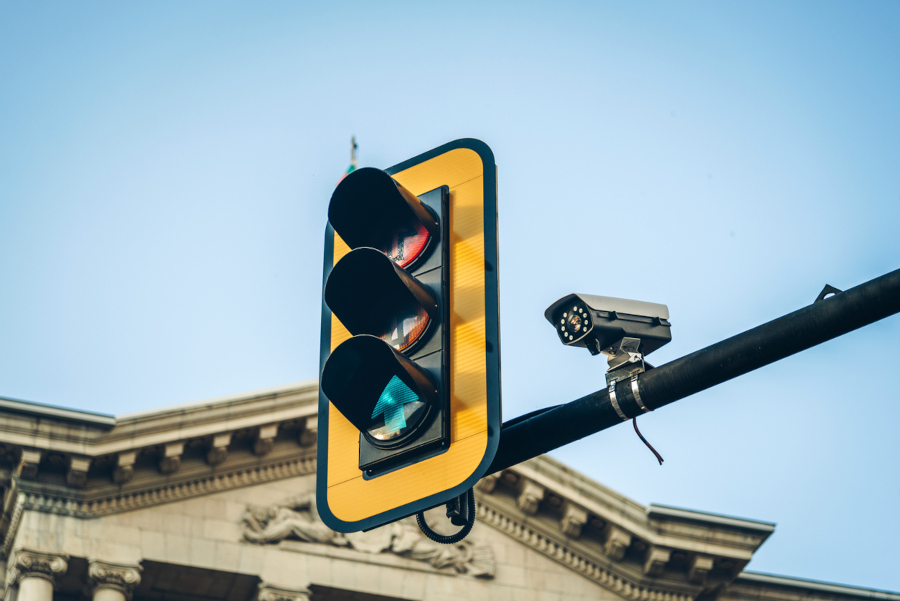 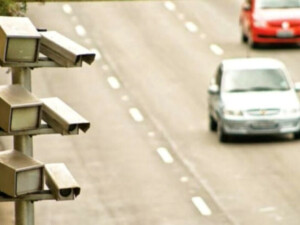 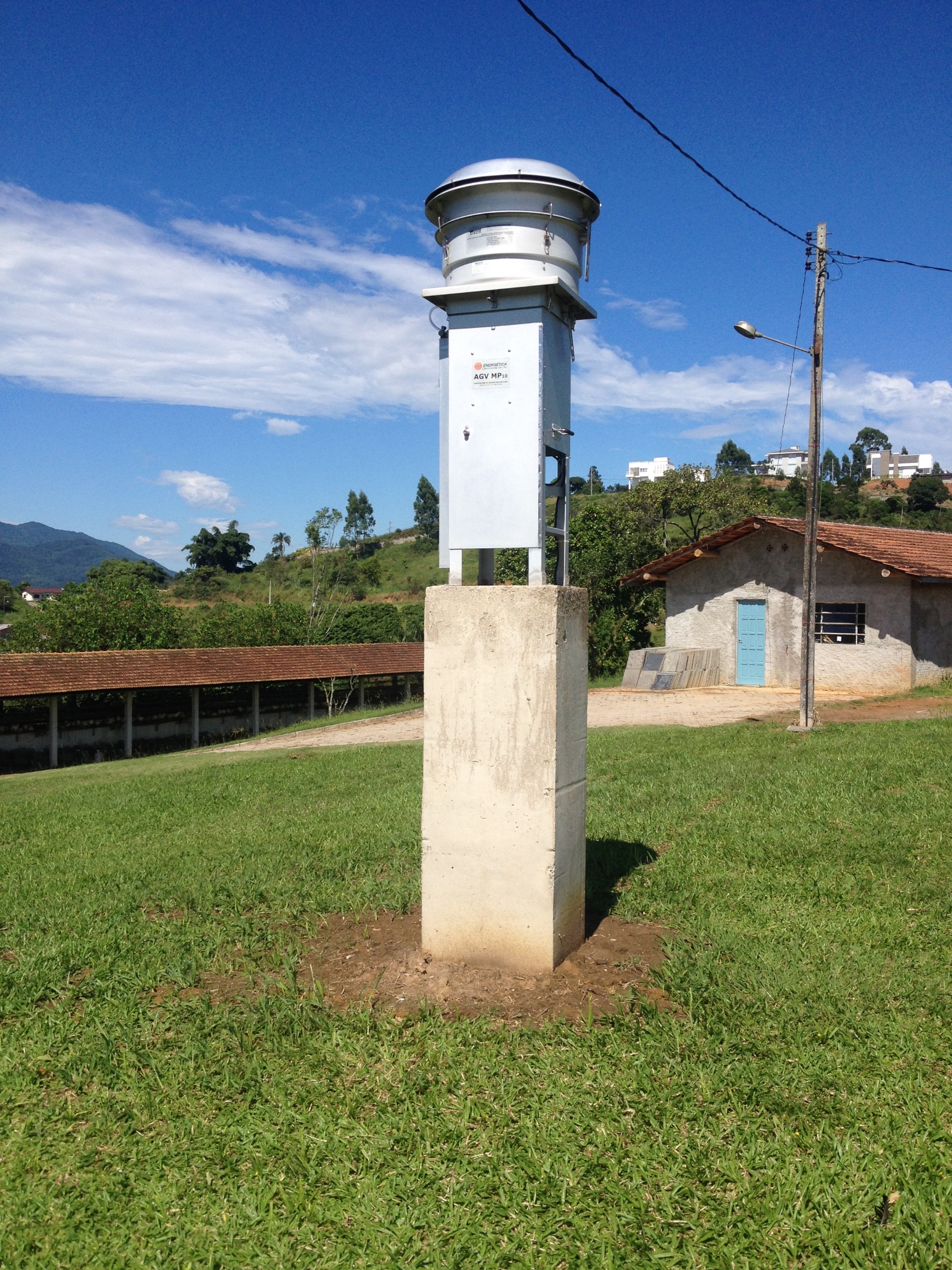 Radares inteligentes
Semáforos inteligentes
Medidores de poluição
POSSIBILIDADES DE APLICAÇÃO DA COSIP
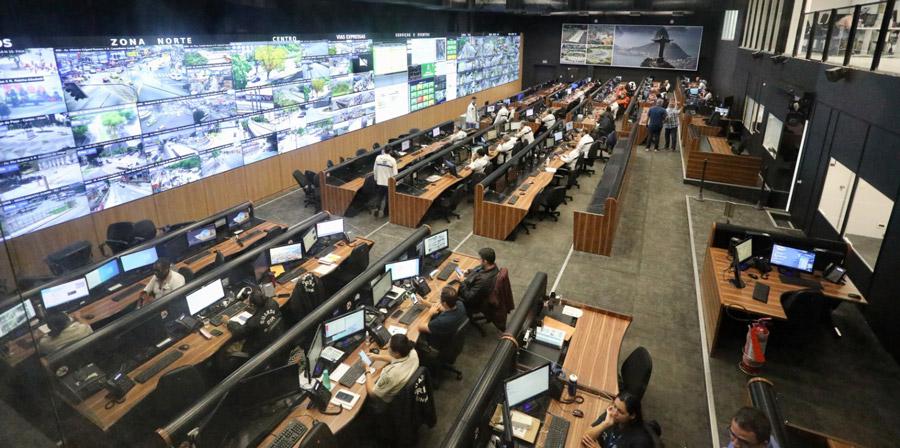 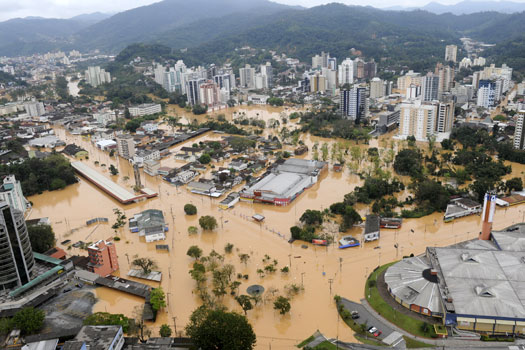 Alertas de chuvas e inundações
Centro de Operações
Cide-Combustíveis
Taxação de combustíveis fósseis para financiamento das agendas climática e de mobilidade
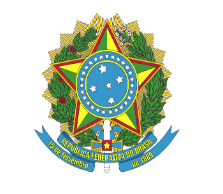 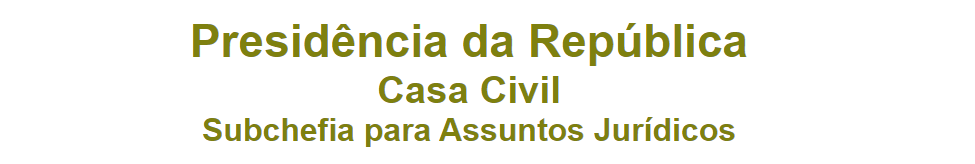 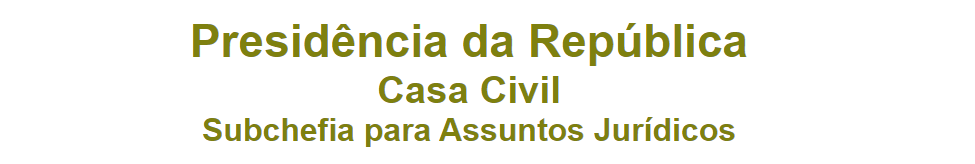 CONSTITUIÇÃO DA REPÚBLICA FEDERATIVA DO BRASIL DE 1988

§ 4º A lei que instituir contribuição de intervenção no domínio econômico relativa às atividades de importação ou comercialização de petróleo e seus derivados, gás natural e seus derivados e álcool combustível deverá atender aos seguintes requisitos:

II - os recursos arrecadados serão destinados:

a) ao pagamento de subsídios a preços ou transporte de álcool combustível, gás natural e seus derivados e derivados de petróleo;

b) ao financiamento de projetos ambientais relacionados com a indústria do petróleo e do gás;

c) ao financiamento de programas de infra-estrutura de transportes; e

d) ao pagamento de subsídios a tarifas de transporte público coletivo de passageiros.
CONSTITUIÇÃO DA REPÚBLICA FEDERATIVA DO BRASIL DE 1988

§ 4º A lei que instituir contribuição de intervenção no domínio econômico relativa às atividades de importação ou comercialização de petróleo e seus derivados, gás natural e seus derivados e álcool combustível deverá atender aos seguintes requisitos:

II - os recursos arrecadados serão destinados:

a) ao pagamento de subsídios a preços ou transporte de álcool combustível, gás natural e seus derivados e derivados de petróleo;

b) ao financiamento de projetos ambientais relacionados com a indústria do petróleo e do gás; e

c) ao financiamento de programas de infra-estrutura de transportes.
Depois da Reforma Tributária
Antes da Reforma Tributária
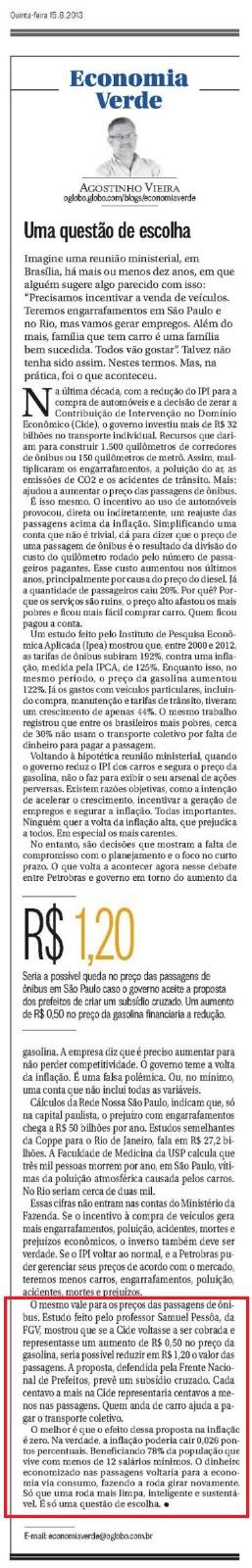 2018
2013
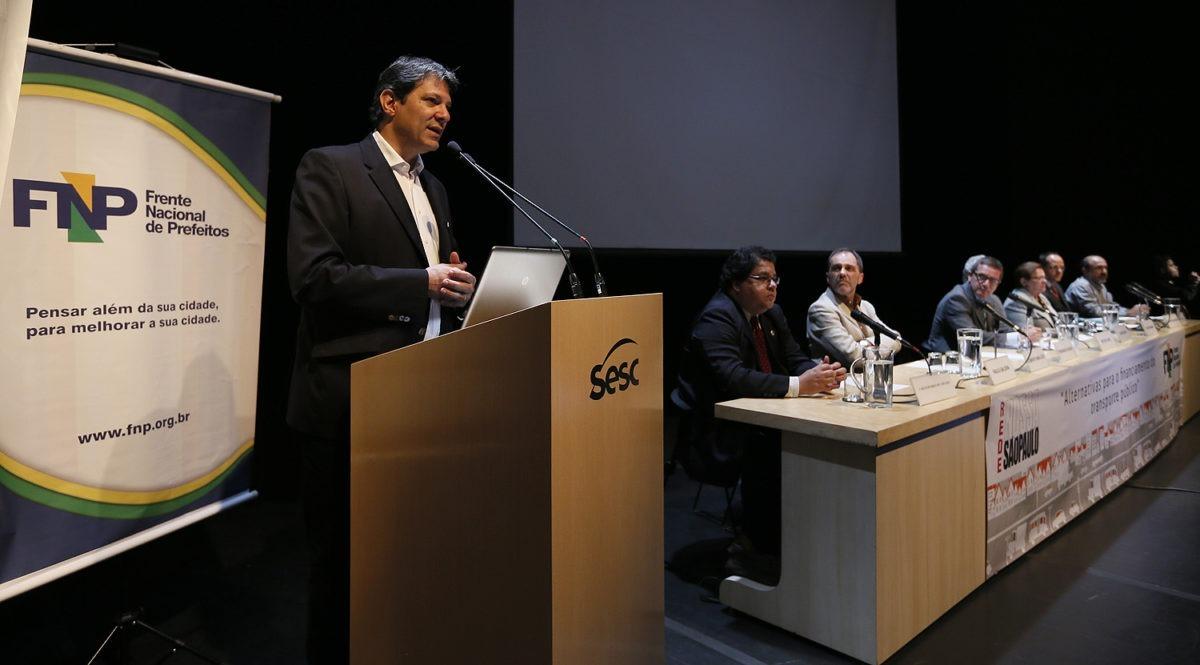 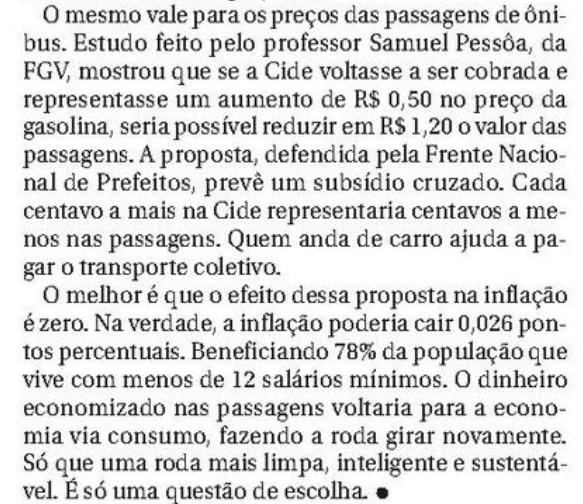 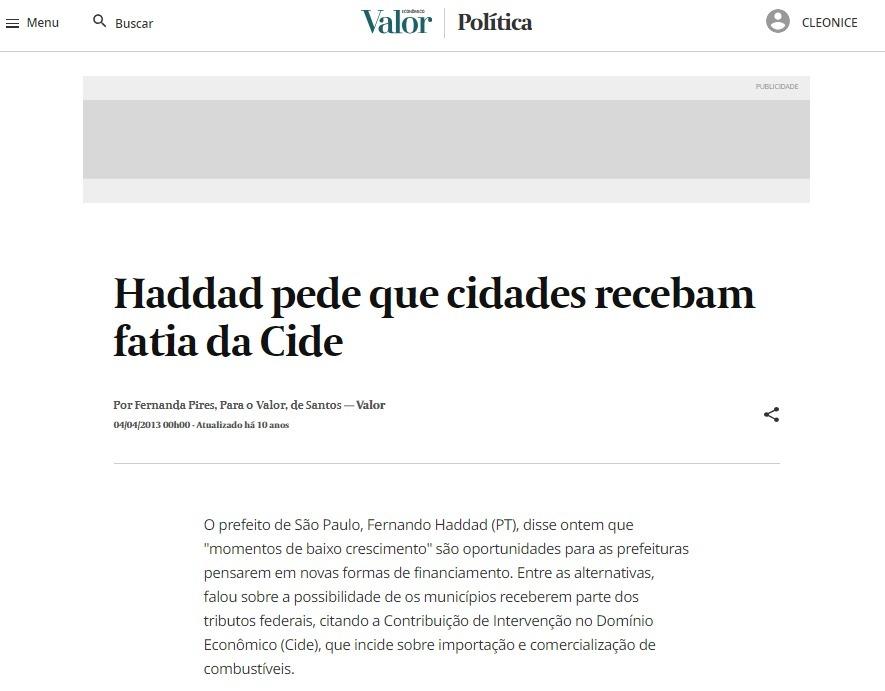 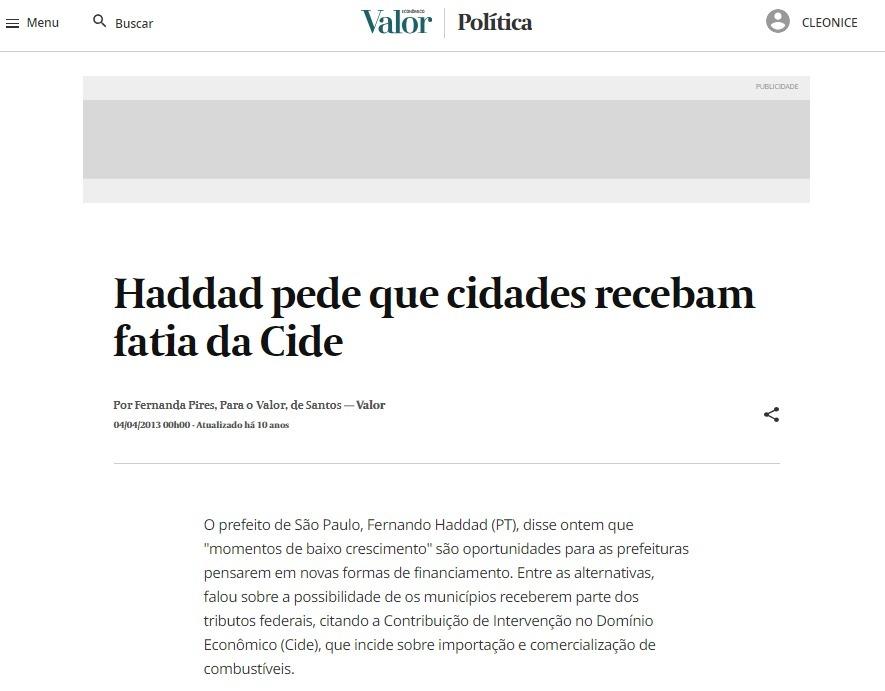 2023
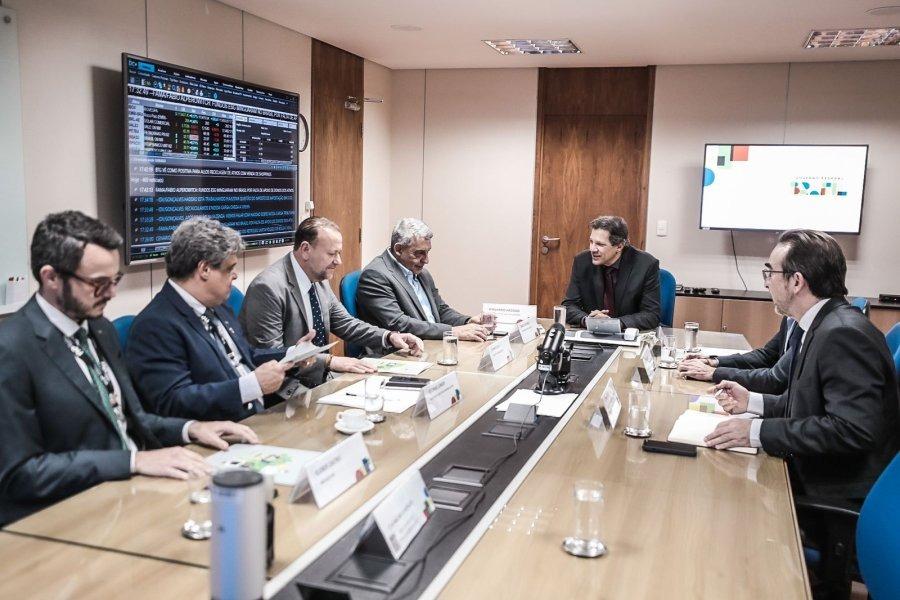 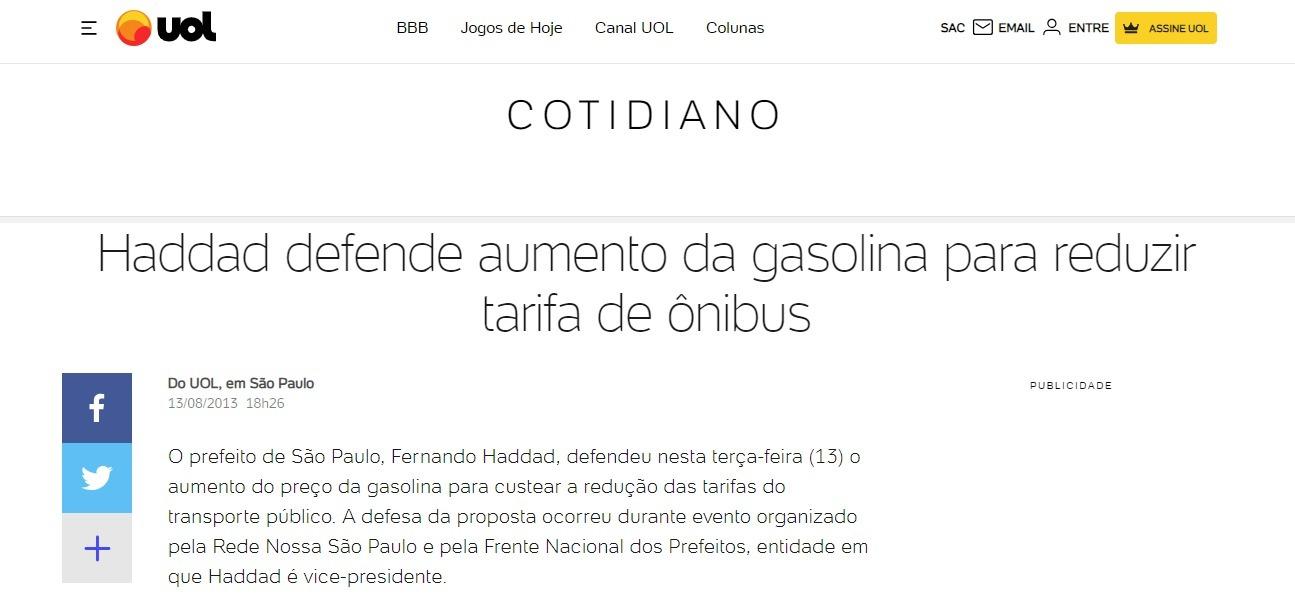 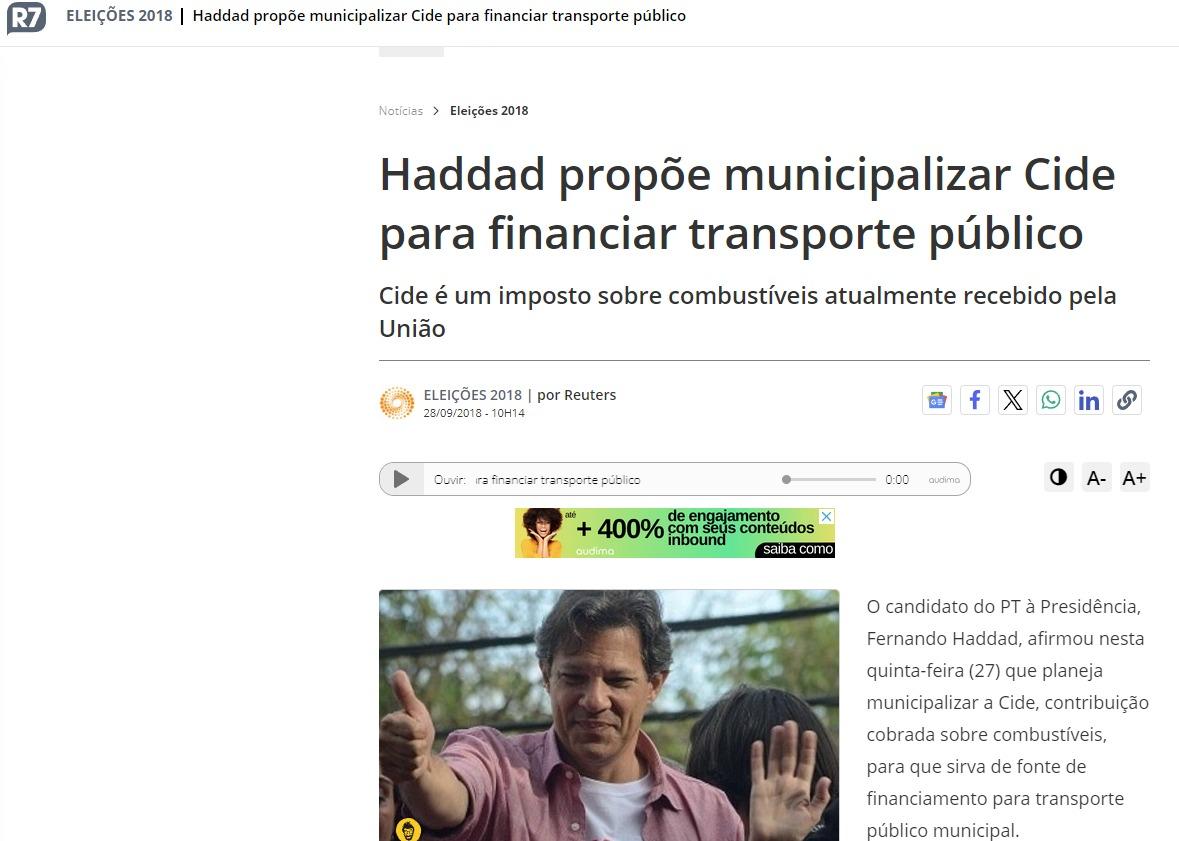 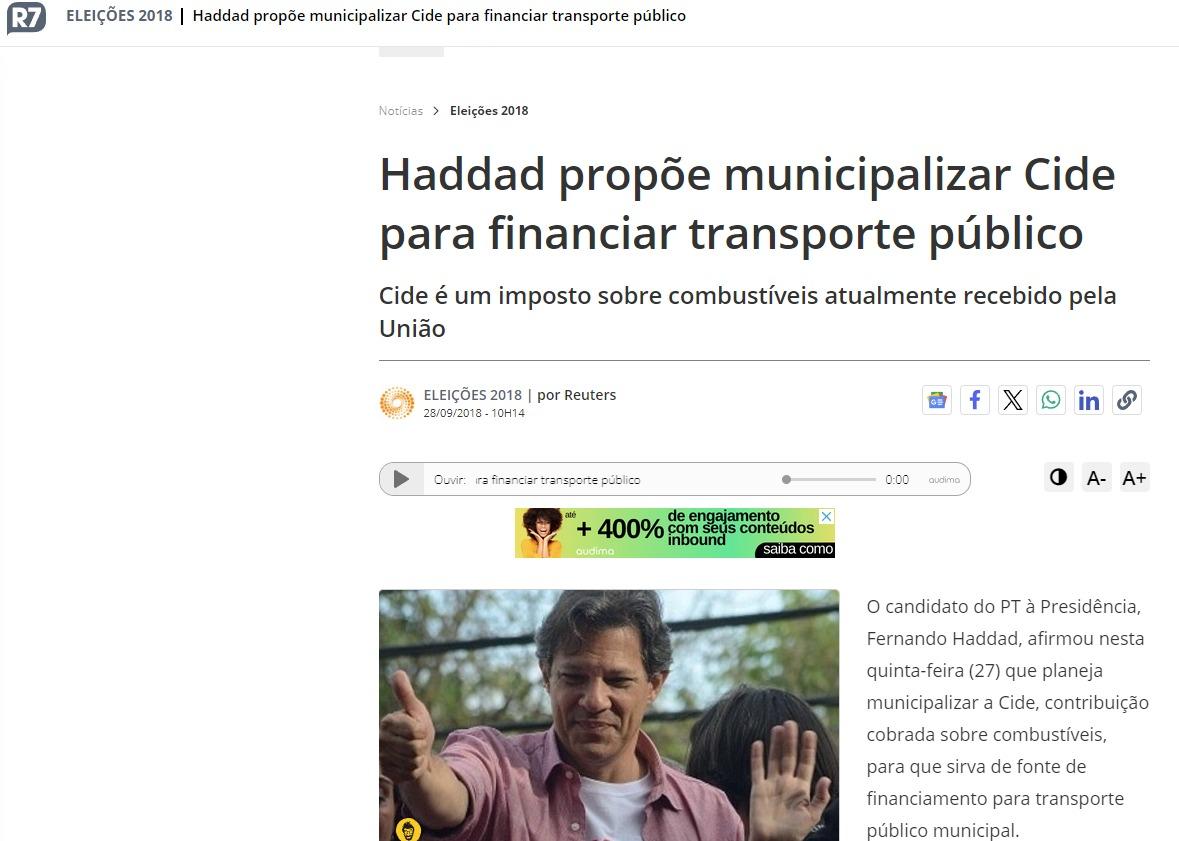 SÉRIE HISTÓRICA DA ARRECADAÇÃO
Se aplicadas as alíquotas máximas previstas em lei, a arrecadação poderia alcançar 
R$ 56 bilhões/ano.
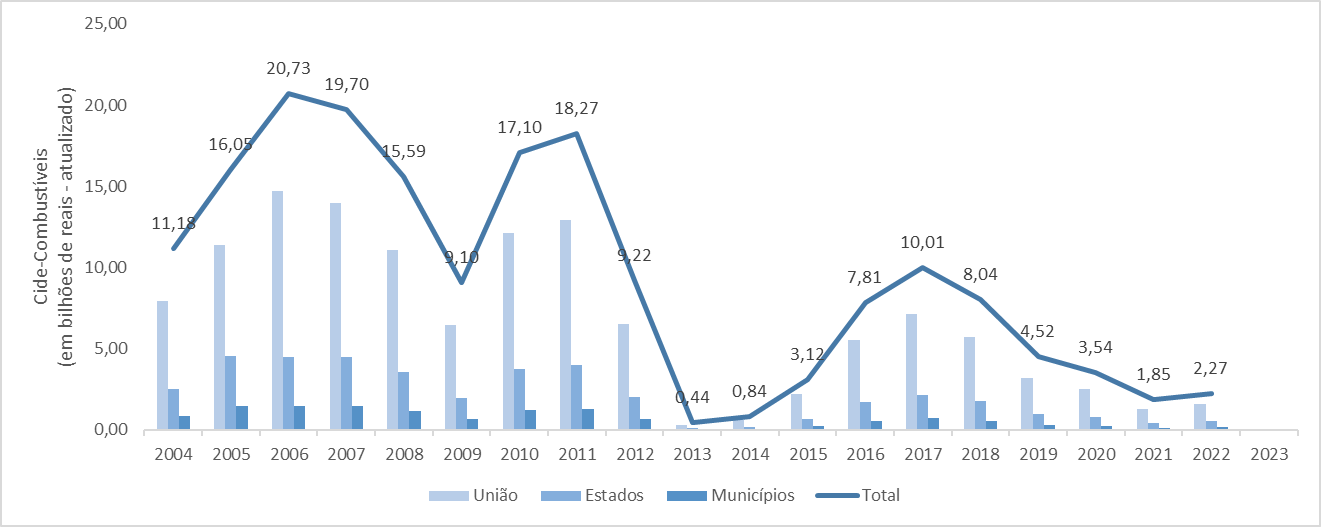 PARTILHA FEDERATIVA
Municípios
Obras viárias
Estados
União
Obras rodoviárias
DNIT
(Ministério dos Transportes)
PROPOSTA PARA O DEBATE: ARRECADAÇÃO
ALÍQUOTA
Aumento de R$ 0,37 / litro na GASOLINA

Aumento de R$ 0,037 / litro no ÁLCOOL
Potencial arrecadatório:
R$ 11,8 bilhões/ano
Impacto inflacionário
PROPOSTA PARA O DEBATE: DISTRIBUIÇÃO
Novo PAC Mobilidade
71% (R$ 8,4 bi)
União
Custeio do transporte público coletivo
Sistema de Informações em Mobilidade Urbana
Cide-
Combustíveis
21,75% (R$ 2,6 bi)
Estados
Qualificação e custeio do transporte público intermunicipal de caráter urbano
7,25% (R$ 860 mi)
Municípios
Qualificação e custeio do transporte público coletivo intramunicipal
PROPOSTA PARA O DEBATE: DISTRIBUIÇÃO
Renovação da frota
Novo PAC Mobilidade
65% ou R$ 5,5 bi
71% (R$ 8,4 bi)
União
Infraestrutura médias e grandes cidades
Caso todo o recurso, até 2030, fosse destinado à renovação da frota:
Preço do ônibus: 50% União + 50% municípios / operadores
Renovação de 47 mil ônibus (metade da frota municipal)
Incorporação de 18,5 mil ônibus elétricos (18% da frota total)
Redução da idade média de 6,8 para 3,7 anos
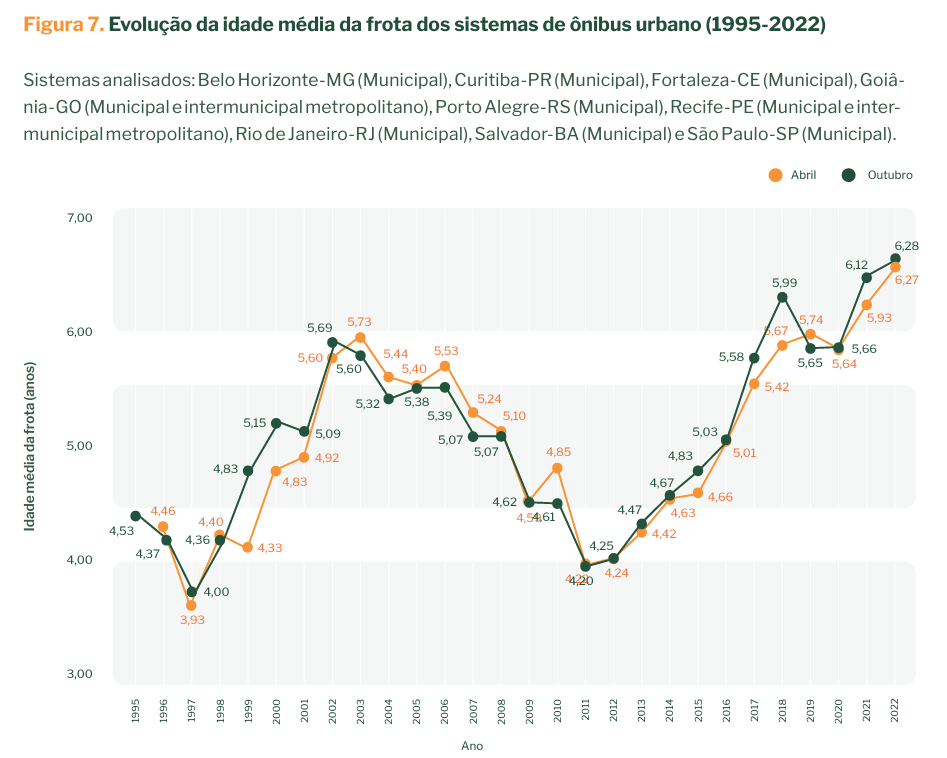 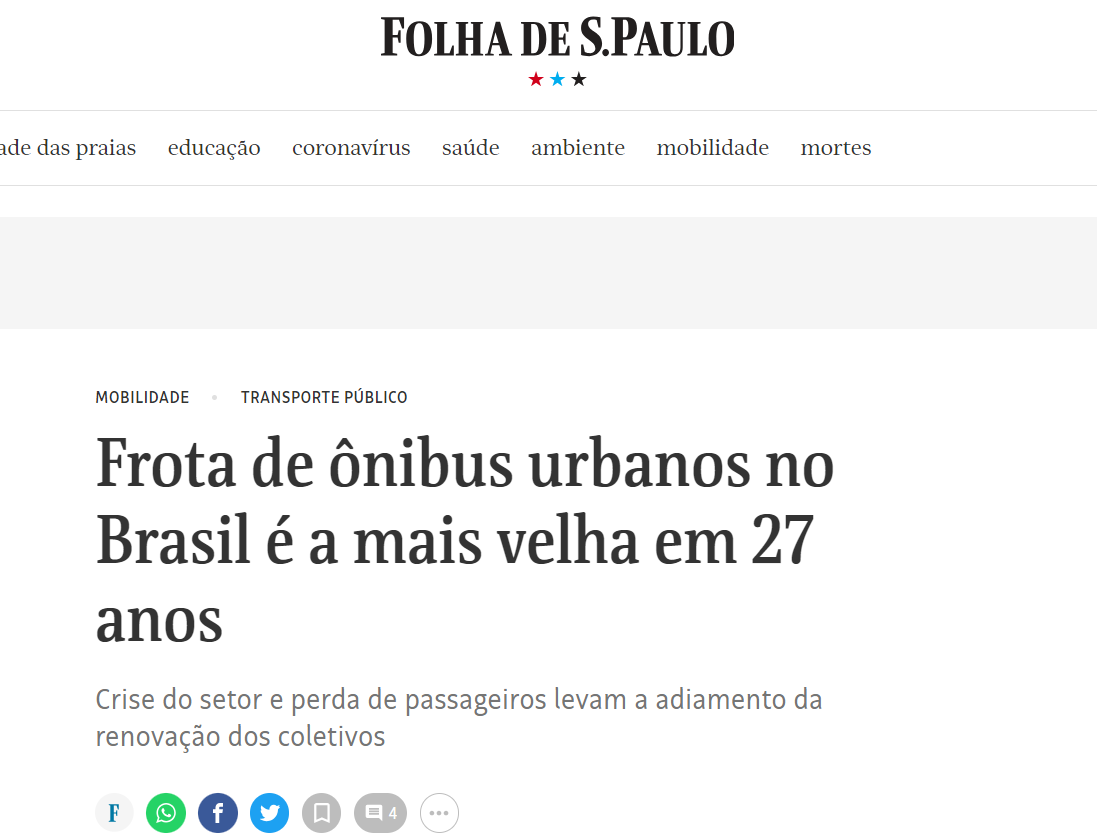 PROPOSTA PARA O DEBATE: DISTRIBUIÇÃO
Custeio do transporte público coletivo
Novo PAC Mobilidade
30% ou R$ 2,5 bi
71% (R$ 8,4 bi)
União
Possibilidade:
Para cada real arrecadado com políticas de desincentivo ao transporte motorizado individual
(ex.: estacionamento rotativo)
O município receberia quatro reais para o custeio do transporte público coletivo
(ex.: subsídios a tarifas)
Exemplo:
Teria acesso a R$ 312 milhões/ano
(quase o dobro do valor recebido via PNAMI)
São Paulo arrecada R$ 78 milhões/ano com a Zona Azul
PROPOSTA PARA O DEBATE: DISTRIBUIÇÃO
Sistema de Informações em Mobilidade Urbana
Novo PAC Mobilidade
5% ou R$ 420 milhões
71% (R$ 8,4 bi)
União
Para a formulação e avaliação de políticas públicas interfederativas na mobilidade urbana
Para comparação:
Orçamento do INEP em 2023: R$ 1,1 bi
Orçamento do DATASUS em 2023: R$ 100 milhões
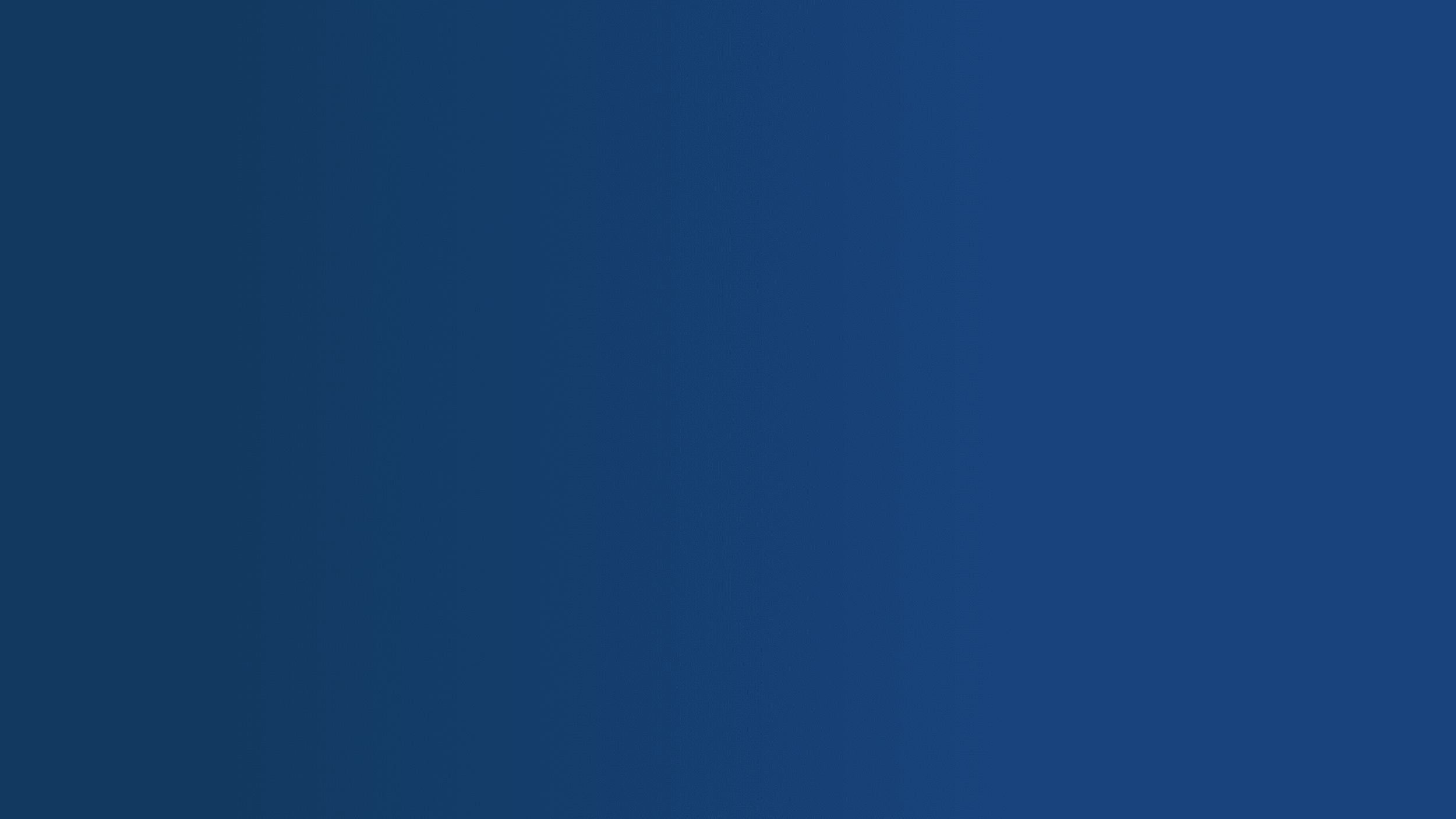 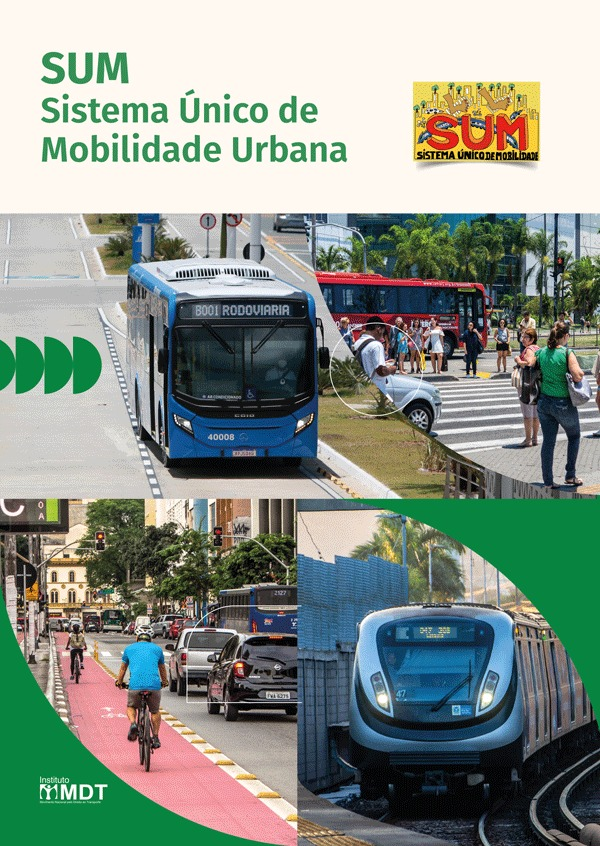 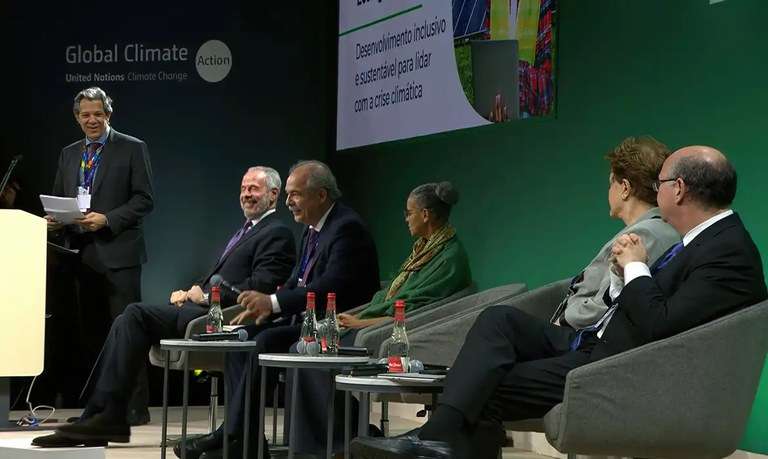 COP 28
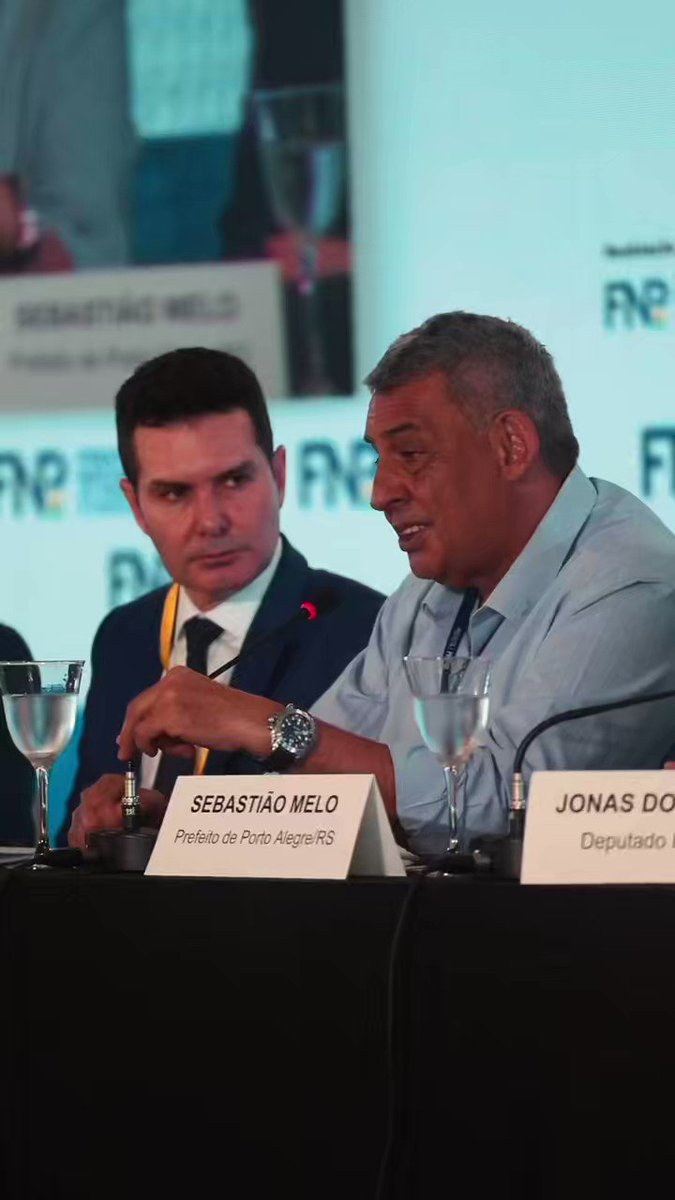 Sistema Único de Mobilidade
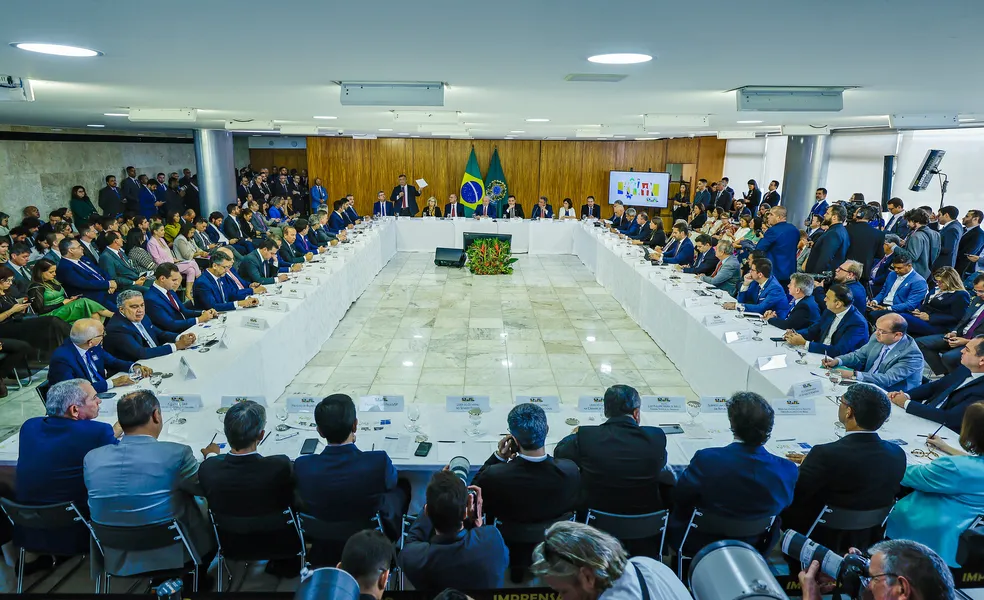 Conselho da Federação
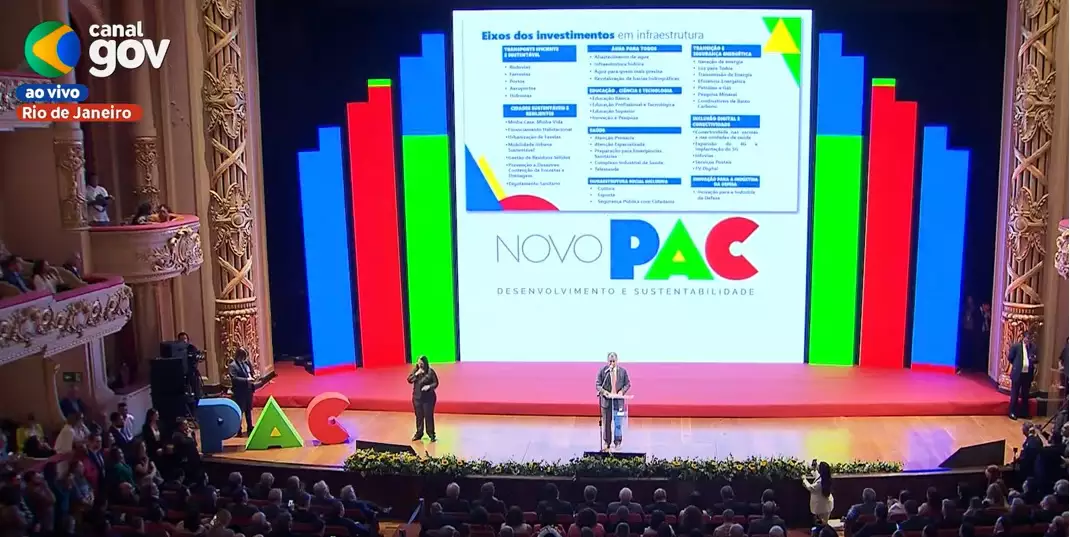 NOVO PAC
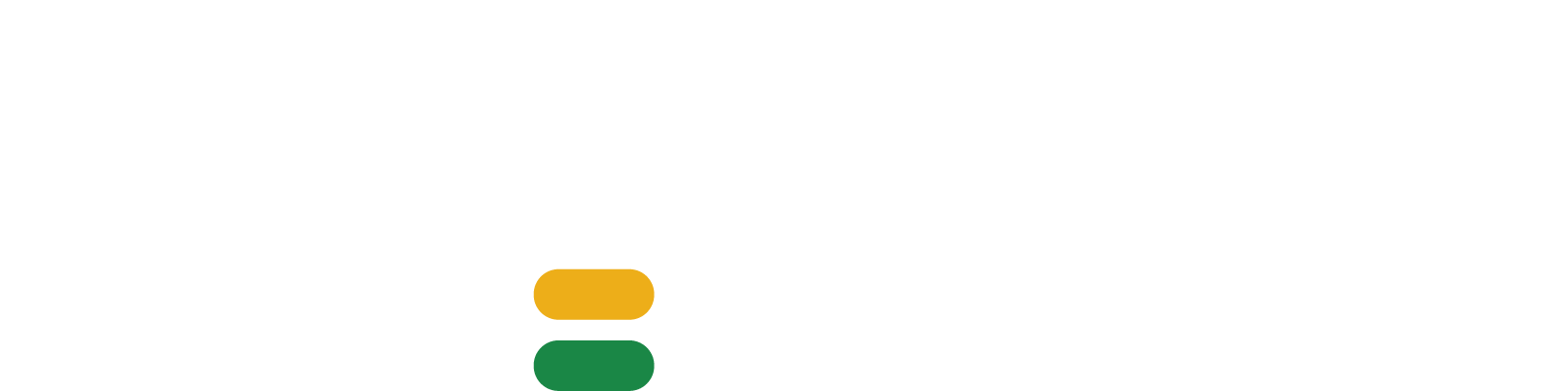